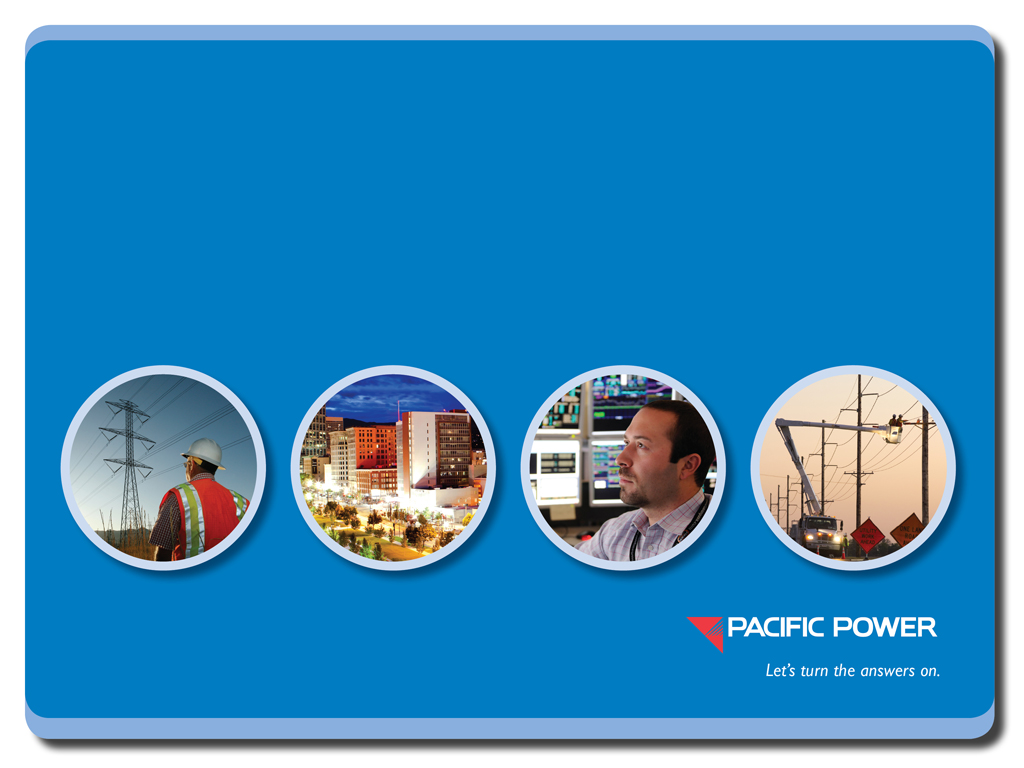 PacifiCorp Participation in the California ISO
Full participation provides significant benefits beyond those of the Energy Imbalance Market
EIM Benefits
Full Participation Benefits
EIM Benefits
[Speaker Notes: Obligations that aren’t under EIM
Transmission to ISO operational control
Transmission Planning
Interconnection process]
PacifiCorp’s Next Steps
Benefits study underway
If decision is made to proceed, full stakeholder and regulatory review and input process
ISO stakeholder process
PacifiCorp state commission process
PacifiCorp’s transmission customers and load serving entities in our balancing authority areas
Followed by FERC filings and PacifiCorp state regulatory approval process
Engagement over governance of a regional ISO organization
Page 3
Development of a regional ISO requires careful consideration of existing policies and tariff provisions
[Speaker Notes: Other processes, such as governance and state regulatory approvals, will also be addressed.

Green House Gas Treatment in IFM:
This initiative will determine how costs for generation to comply with California’s greenhouse gas regulations will be treated in the integrated forward market (IFM). Generation is only subject to these regulations, and the associated costs for required “allowances” that it must purchase for greenhouse gas emissions, to the extent it is located within California or serves California load. The Energy Imbalance Market currently has a methodology to reimburse generation outside California for the portion of their output that is exported to the CAISO balancing area. This methodology may need to be modified,  or a different methodology adopted, once all of PacificCorp’s load and generation is clearing in the integrated forward market and is part of the CAISO balancing area.  

Transmission Access Charge:
The inclusion of PAC as a participating transmission owner in the ISO will substantially expand the geographic extent of the ISO balancing authority area. It is therefore appropriate for the ISO to consider whether its current regional transmission access charge (TAC) structure should remain as it is presently designed, or should be revised. In an upcoming TAC stakeholder initiative, the ISO will explore different options for revising the TAC structure, as well as the option of not changing it, to determine how best to align cost allocation with benefits and fairly consider the interests of all affected parties. 

Full Network Model:
This initiative will resolve various policy issues needed to model imports and exports at their actual source and sink to improve accuracy of settlements and enforce physical flow constraints. The full network model enhancements implemented last year made two significant changes: (1) the full network model now models generation and load located throughout the WECC, and (2) the market now enforces physical flow constraints over interties in addition to contract path scheduling constraints. However, for various reasons, the full network model implemented last year does not model imports and exports to and from  the CAISO at their actual source or sink. Instead, it still models them as injections or withdrawals at the intertie scheduling points. Because of the nature of the PacifiCorp balancing area, the energy imbalance market does model imports and exports to and from the PacifiCorp balancing area at their source or sink. It will be important for all interties to be modeled the same way once PacifiCorp joins the CAISO. 

RA Rules:
Resource Adequacy (RA) is a mandatory planning and procurement process to ensure adequate resources to serve all customers in real time. The program requires that Load Serving Entities (LSEs) meet a Planning Reserve Margin for their obligations. The program provides deliverability criteria that each LSE must meet, as well as system and local capacity requirements. Rules are provided for "counting" resources towards meeting resource adequacy obligations. The resources that are counted for RA purposes must make themselves available to the California ISO for the capacity for which they were counted. The ISO's tariff provisions are intended to complement the State of California's efforts to implement resource adequacy programs.  Since PacifiCorp states do not have RA programs, the ISO will need to evaluate the RA rules and program.

Transitional Items:
Transmission Interconnection Process (serial queue vs. cluster queue)
Whose load forecast to use for areas external to CA
Transition of ISO Operational control of transmission lines]
Questions?